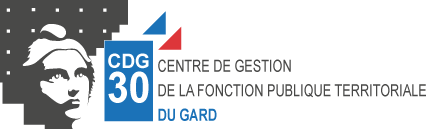 Les Lignes Directrices de Gestion 
LDG
Fondements règlementaires
Loi n° 83-634 du 13 juillet 1983 portant droits et obligations des fonctionnaires (article 6 septies) 

 Loi n° 84-53 du 26 janvier 1984 portant dispositions statutaires relatives à la fonction publique territoriale (articles 30, 33, 33-5, 39, 78-1 et 79)

 Décret n° 2019-1265 du 29 novembre 2019 relatif aux lignes directrices de gestion et à l’évolution des attributions des CAP.
Les LDG viennent compléter et finaliser la mise en œuvre de la gestion prévisionnelle des emplois, des effectifs et des carrières introduite par la circulaire du 15 mai 2015.

 Prise en compte des évolutions des ressources humaines sur une période donnée
 Évaluation des impacts au sein de la collectivité
 Préservation de la continuité des services
Contexte
Introduites par, les LDG la loi de transformation de la fonction publique du 6 aout 2019sont un outil de GRH poursuivant trois objectifs: 

 La mise en place d’une stratégie pluri annuelle de gestion des ressources humaines
L’orientation générale de la collectivité en matière de ressources humaines
La favorisation de l’adaptation des métiers, la diversité des profils, la valorisation des carrières et la poursuite de l’égalité homme/femme

 Ce document servira de référence pour la gestion des RH
Passage d’une approche individuelle de la GRH à une approche plus  collective
Simplifier et transformer la GRH
Principaux objectifs
Conséquences juridiques
A partir du 1er janvier 2021, les tableaux d’avancement de grade et les projets de liste d’aptitude de promotion interne ne seront plus soumis à l’avis des CAP. 

En contrepartie, les agents pourront :  
 Choisir un représentant désigné par l'organisation syndicale représentative de leur choix (représentée au CT local ou CSFPT) pour les assister dans l'exercice des recours administratifs contre les décisions individuelles défavorables en  matière de mutation interne, d’échelon spécial, d’avancement de grade et de promotion interne
Avoir communication des éléments relatifs à leur situation individuelle au regard de la réglementation en vigueur (situation au regard des conditions statutaires) et des LDG (appréciation sur la valeur professionnelle et les acquis de l’agent)

	 En conséquence, les LDG sont le document sur lequel les collectivités devront s’appuyer pour justifier la décision  défavorable envers un agent.
Particularités
 L’introduction des LDG et l'évolution des attributions des CAP modifient le cadre juridique relatif à l’exercice du dialogue social au sein des collectivités.  

 Les LDG peuvent comporter des orientations propres à certains services, catégories ou cadres d’emplois 

 Toutes les collectivités sont concernées ainsi que l’ensemble des agents, quel que soit leur statut.  

 L’ensemble des éléments que nous allons évoquer doit être pris en compte et apprécié en fonction des effectifs et de la taille de la collectivité. Les LDG doivent être adaptées aux moyens dont disposent les collectivités.
Documents RH servant de base aux LDG
Dernière mise à jour du tableau des effectifs 
 Délibération relative à la fixation des ratios d’avancement de grade
 Délibération sur le régime indemnitaire 
 Délibération sur le temps de travail 
 Grille et critères d’évaluation professionnelle
 Règlements spécifiques RH (règlement intérieur, formation)
 Organigramme de la collectivité
 Plan de formation
 Bilan social
 Tous les documents internes produits par la collectivité relatifs à sa GRH (politique d’évaluation, de recrutement, de mobilité, de rémunération)
Informations
Les LDG doivent être rendues accessibles à tous les agents de la collectivité par voie numérique (site intranet de la collectivité, affichage, courrier joint au bulletin de paie, réunions). 
 Les LDG sont établies pour une durée pluriannuelle qui ne peut excéder 6 années. Il est possible de procéder à leur révision en tout ou partie pendant cette période, selon la même procédure.  
 Les LDG doivent être établies avant le 31 décembre 2020. Ceci afin de permettre à l’autorité territoriale la prise de décisions individuelles au 1er janvier 2021 relatives à la gestion des ressources humaines (avancements de grade, mobilité interne…).  Au regard du contexte, une tolérance a été demandée aux Préfets par le Gouvernement.
Les objectifs poursuivis par les lignes directrices de gestion s’articulent autour de deux volets

I Le volet emploi/compétences

II Le volet carrière
I Le volet emploi/compétences
Il s’agit ici de :

Définir les enjeux et les objectifs des collectivités en matière de politique RH en se basant sur l’emploi et les compétences
Prendre en compte les politiques publiques de la collectivité

Afin d’établir une stratégie pluriannuelle de gestion pour une période de six ans maximum
Etape 1. L’état des lieux des effectifs
Sur la base du bilan social

 Effectifs globaux fonctionnaires/contractuels permanents/contractuels non permanents (nombre et ETP)
La répartition des agents par catégorie A/B/C
 La répartition des effectifs par filière et par service (à voir compte tenu de la taille des collectivités)
 La répartition hommes/femmes
 Le bilan des métiers et des compétences
Les collectivités ayant effectué la saisie de leur bilan social via l’application web « Application Données sociales » peuvent obtenir des synthèses thématiques de leur situation qui peuvent servir de base pour cette partie:
  
 Une synthèse bilan social : effectifs, caractéristiques des agents permanents, temps de travail des agents permanents,  pyramide des âges, équivalents temps plein rémunéré, positions particulières, mouvements, évolution professionnelle, sanction disciplinaire, budget et rémunération, absences, accidents du travail, prévention et risques professionnels, handicap, formation, action sociale et protection sociale complémentaire, relations sociales…  
 Une synthèse des indicateurs de l’absentéisme : données de cadrage, données globales sur l’absentéisme, zoom sur la maladie ordinaire, la longue maladie, la grave maladie et la maladie de longue durée, la disponibilité d’office, sur les maladies professionnelles, les congés maternité/paternité, et les absences pour « autres raisons »… 
 Une synthèse sur les indicateurs sur la santé, la sécurité et les conditions de travail : données de cadrage, accidents de service, de trajets, maladies professionnelles, inaptitudes et éléments relatifs à la prévention…
Etape 2. La prospective RH
Il s’agit ici de déterminer, selon les possibilités de la collectivité, les évolutions futures en matière de RH.

Augmentation/diminution des effectifs de manière pluriannuelle
Prévision des départs sur les 3 prochaines années (retraite notamment) 
Besoins futurs (réorganisation des services, changement d’organigramme)
Tous éléments concernant la gestion prévisionnelle de leurs effectifs (ouverture de services, nouvelles missions, intercommunalité)
Etape 3. Les politiques internes
Se basant sur les éléments identifiés précédemment, la collectivité définira la politique RH à mettre en œuvre. Les LDG doivent permettre de:
 Formaliser les politiques RH
Définir les objectifs et les actions

En fonction de sa taille, la CT doit prévoir son plan d’actions et les délais de réalisation. Ces projets peuvent être liés aux orientations générales politiques prévues par les élus pour le mandat à venir. Les choix peuvent faire l’objet d’une concertation, en amont de la présentation auprès du comité technique, avec les organisations syndicales.

Sans être exhaustif, les chantiers RH peuvent relever des domaines suivants : 
Effectifs de la collectivité • Gestion des absences  Conditions de travail • Recrutement et mobilité • Rémunération • Temps de travail • Formations • Développement de l’emploi des personnes en situation de handicap • Action sociale • Égalité hommes/femmes…
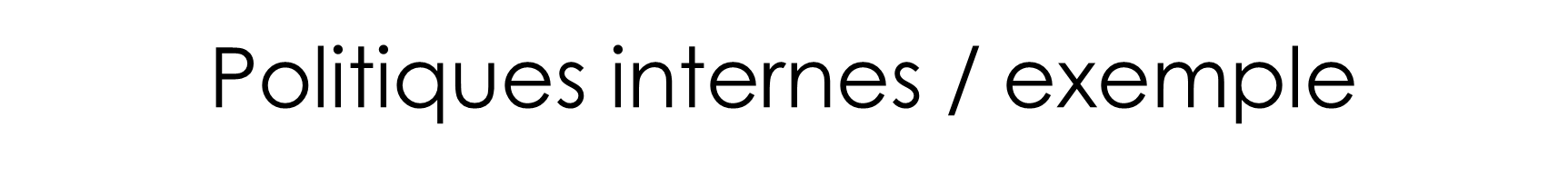 II/ Le volet carrière
Lignes directrices de gestion - promotion interne
Pour les collectivités affiliées au CDG : le Président du CDG arrête les LDG relatives à la PI qui serviront de base à l’établissement des listes d’aptitude pour la session 2021.  
 Critères de sélection des dossiers

 Si la collectivité relève du CT du CDG : aucune action à mettre en œuvre. 
 Si la collectivité a un CT local : transmission du projet par le CDG aux CT et à soumettre au CT local 

L’autorité territoriale propose les dossiers des agents à la PI, qui relève toujours du CDG, après avoir pris en compte leur valeur professionnelle.  

 A noter : la collectivité peut prévoir dans ses propres LDG les critères qu’elle entend mettre en œuvre pour sélectionner les dossiers présentés au CDG au titre de la promotion interne.  

 Rappel : seules les collectivités non affiliées ou certaines affiliées volontaires qui n’ont pas confié au CDG l’établissement des listes d’aptitude, gardent compétence pour établir des LDG en matière de promotion interne.
Lignes directrices de gestion - promotion interne
 Ce qui reste inchangé 
Le Président du CDG reste compétent pour établir les listes d’aptitude au titre de la PI pour les fonctionnaires relevant des collectivités affiliées au CDG
Le nombre de postes autorisés est calculé par les services du CDG et  reste toujours soumis à un quota basé sur le nombre de recrutements intervenus dans l’ensemble des collectivités affiliés au CDG 

Ce qui change 
Chaque autorité territoriale doit arrêter ses propres LDG (critères de sélection des dossiers à présenter).
Ces critères devront préalablement être soumis :
	 au CT du CDG pour les collectivités de - de 50 agents
	 au CT local pour les collectivités de plus de 50 agents
Le Président du CDG doit arrêter les critères relatifs aux LDG qui lui permettront d’opérer un choix parmi les dossiers présentés, dans le respect des quotas de nomination réglementaires. 
Calendrier pour le CDG30
Lignes directrices de gestion - promotion interne
Lignes directrices de gestion - avancement de grade
 Chaque CT définit ses orientations et critères généraux en matière d’avancement de grade au choix, et ce qui est mis en œuvre pour aider les agents à avancer (formation, préparation concours, tutorat)
 Obligation de faire figurer les ratios des avancements de grade
 La collectivité tient compte des critères fixés par le décret (valeur professionnelle et acquis de l’expérience professionnelle)  
	 Attention, la définition de ces critères ne peut avoir pour effet de recréer une condition déjà prévue par le statut.  

La collectivité peut décider que l’avancement de grade est la règle, et ne pas prévoir de critères. Il est recommandé a minima de prévoir un critère de rejet pour le cas des agents très déméritants.
Lignes directrices de gestion - avancement de grade 

Les critères retenus doivent permettre de démontrer l'engagement professionnel, la capacité d'adaptation, le cas échéant, l'aptitude à l'encadrement d'équipes. 

	 Ancienneté • Date d’obtention du dernier avancement de grade/promotion interne • Adéquation grade/fonction/ organigramme • Capacité à exercer des missions d’un niveau supérieur • Valeur professionnelle liée à l’entretien professionnel, l’appréciation du chef de service et de la structure hiérarchique de la collectivité • Présentation aux concours et examens • Réussite d’un examen professionnel • Effort de formations : suivies/demandées/refusées…
Mise en œuvre des LDG / avancement de grade
Nomination des agents par l’autorité suite à leur inscription sur les tableaux d’avancement de grade. 
Les tableaux et projet d’arrêtés doivent toujours être transmis au service Gestion des carrières du CDG.  
Les LDG ne privent pas l’autorité territoriale de son pouvoir d’appréciation qui doit s’exercer en fonction des situations individuelles, des besoins du service ou de tout autre motif d'intérêt général.    
Un bilan de la mise en œuvre des LDG en matière de promotion et de valorisation des parcours professionnels est établi annuellement, sur la base des décisions individuelles et en tenant compte des données issues du rapport social unique. 
Il est présenté au CT compétent.
Mise en œuvre des LDG / avancement de grade
Saisine du comité technique
Cas de saisine
 Le CT est saisi pour avis sur les projets des LDG et sur leur révision afin de définir les grandes orientations collectives en matière de GRH
 Cas particulier des LDG promotion interne pour les collectivités et établissements affiliés de + de 50 agents: chaque collectivité dispose d’un délai de 2 mois suivant la date de communication du projet pour transmettre au président du CDG l’avis de son comité technique. À défaut de transmission de cet avis dans ce délai, le comité technique est réputé avoir émis un avis favorable
 Procédure de saisine
 Fiche de saisine téléchargeable sur le site internet. Possibilité de transmettre le dossier par mail à l’adresse suivante : ct-chsct@cdg30.fr
 Calendrier prévisionnel
 Mise en place des comités sociaux territoriaux
Procédure
Outils du CDG
Afin de vous accompagner dans la rédaction de vos LDG, le CDG a élaboré 3 outils:

Un guide pratique d'élaboration

Une trame pratique de rédaction 

Une proposition de modèle d'arrêté portant établissement des LDG
FOIRE AUX QUESTIONS
1/ Le texte dispose que les LDG sont établies par l'autorité territoriale. La forme est-elle vraiment celle d'un arrêté ? ou un protocole suffirait-il ? 

L’autorité territoriale arrête les lignes directrices de gestion. Cela doit prendre la forme d’un arrêté (qui annexerait par exemple le protocole signé avec les organisations syndicales sur les LDG).
FOIRE AUX QUESTIONS
2/ Quelles sont les conséquences si une collectivité ne les adopte pas ? 

Les LDG en matière de promotion interne et d’avancement de grade doivent être élaborées avant le 31 décembre 2020 afin de pouvoir s’appliquer aux décisions individuelles en matière de promotion et d’avancement à compter du 1er janvier 2021.
En effet, en parallèle de la formation des LDG, le législateur a fixé le principe de la suppression des attributions des CAP en matière de promotion interne et d’avancement de grade à partir de cette même date. 
En outre, les Chambres régionales des comptes sont attentives à la formalisation des politiques RH. Les LDG seront certainement à produire en cas d’examen.
Mais le Gouvernement a fixé un délai raisonnable. Toutefois, afin de prendre en compte au plus vite les avancements de grade, il est conseillé de les élaborer rapidement.
FOIRE AUX QUESTIONS
3/ Peut-on établir des LDG sur une durée inférieure à 6 ans? Sont-elles révisables? 

OUI, les LDG sont fixées pour une durée pluriannuelle (6 ans  au maximum). Une durée inférieure est donc possible avec une possibilité de révision en cours de la période retenue après avis du CT.
L’arrêté de l’autorité territoriale fixant les LDG devra indiquer la durée.
FOIRE AUX QUESTIONS
4/ Doit-on traiter l’ensemble des thèmes proposés dans la trame mise à disposition par le CDG?

Cet outil constitue une base mise à disposition afin de vous aider à conduire une réflexion à partir d’un état des lieux relativement complet établi dans les principaux domaines RH. Il peut être cependant décidé de supprimer ou d’ajouter des thématiques notamment au regard de la taille de la collectivité.
FOIRE AUX QUESTIONS
5/ Les ratios d’avancement de grade doivent-ils être pris en compte au sein des LDG?  
Les ratios d'avancement de grade sont institués par une autre disposition légale, l'article 49 de la loi  n° 84-53 du 26/01/1984. Ils font l'objet d'une délibération de l'assemblée délibérante. Ils co-existent donc avec les LDG et sont complémentaires. Les quotas (nombre d'avancements limité par le statut) sont toujours en vigueur.  Les lignes directrices de gestion sont des instruments dits «de droit souple» qui n'ont pas vocation à se substituer aux règles statutaires.
FOIRE AUX QUESTIONS
6/ Les actions mentionnées dans les plans d’action doivent-elles être obligatoirement être mises en place? 

Aucune sanction n’est prévue en cas de non réalisation des actions. Cependant, les LDG actent un engagement «à faire». En outre, dans les domaines pour lesquels des documents / procédures sont réglementairement obligatoires et devraient donc déjà être mis en place (exemples de la  prévention des risques professionnels, de la formation…), les actions devront être conduites pour ne pas mettre en difficultés l’autorité territoriale et priorisées en terme de choix d’actions.
FOIRE AUX QUESTIONS
7/ Comment les petites collectivités doivent-elles remplir la partie relative à l’égalité professionnelle? 
Figurant parmi les six titres de la loi de Transformation de la Fonction Publique, l’égalité Femmes / Hommes doit être une préoccupation majeure. 
A ce titre, même sur un effectif réduit, ce principe doit peser dans le déroulement de la carrière et dans la valorisation des parcours professionnels. Ainsi, au minimum, l’objectif de l’égalité de traitement dans l’évolution professionnelle peut être acté dans le plan d’actions.